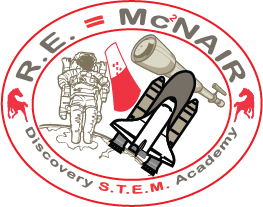 S.T.E.M. Integration Meeting
February 23, 2015

Presented by Mrs. K. Spencer
Work Session
Unit of Study
Integration of S.T.E.M. in Math/Science (Integrating Engineering) and Social Studies/E.L.A. (Humanities)
What standards will be covered?
What artifacts will students produce to demonstrate the standards?
What will be placed in the STEM Interactive Notebooks?
What will be placed in math, reading, or writing notebooks?
Team effort/Team work – Which team members’ will be responsible for items that need to be created or located?
Article
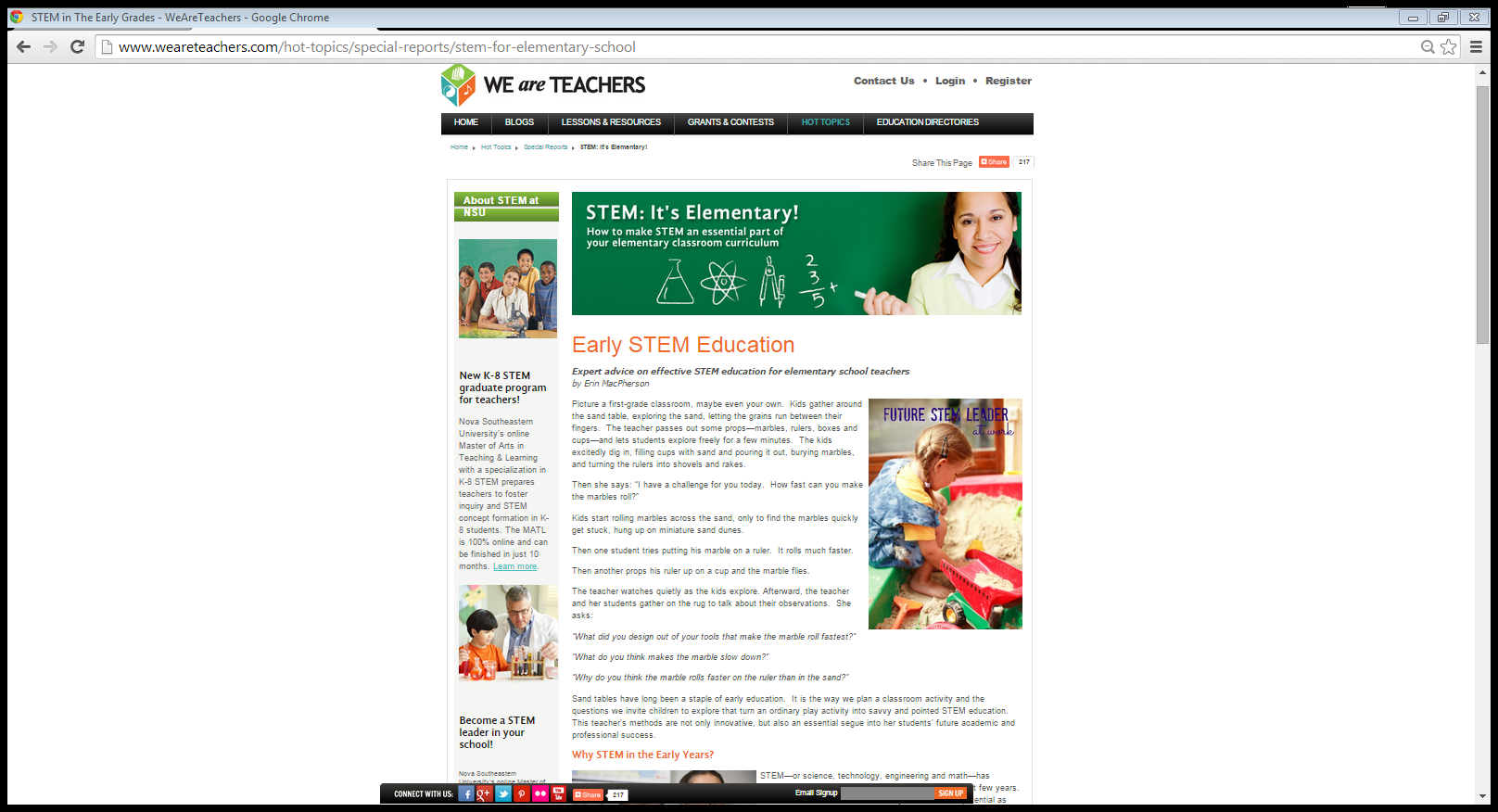 Homework:

As you are planning for next week identify ways you can change your lens, use STEM vocabulary, and integrate core subjects?
Have a Great Day!!!